日本語JPN102
Feb. 17, 2010
(Wednesday)
おしらせ
しゅくだいを出してください。
PII
	Application to the PII must be received by February 19, 2010.
2
２月１７日水曜日
日本の文化
聞き上手話し上手
ダイアローグ
読むれんしゅう
聞くれんしゅう
3
日本の文化
4
日本の男の人と女の人は何さいぐらいででけっこんしますか。
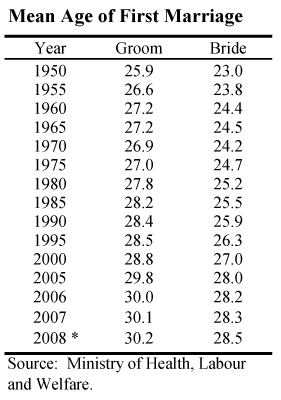 5
http://www.stat.go.jp/english/data/handbook/c02cont.htm
男の人も　女の人も　しごとを　しますか。
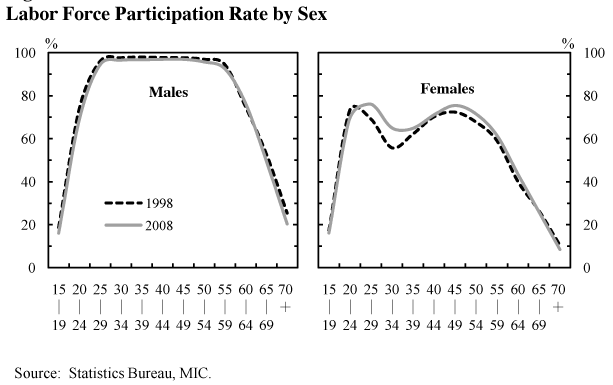 6
http://www.stat.go.jp/english/data/handbook/c02cont.htm
１９７５年と１９９７年、どちらの方が大きい家族ですか。
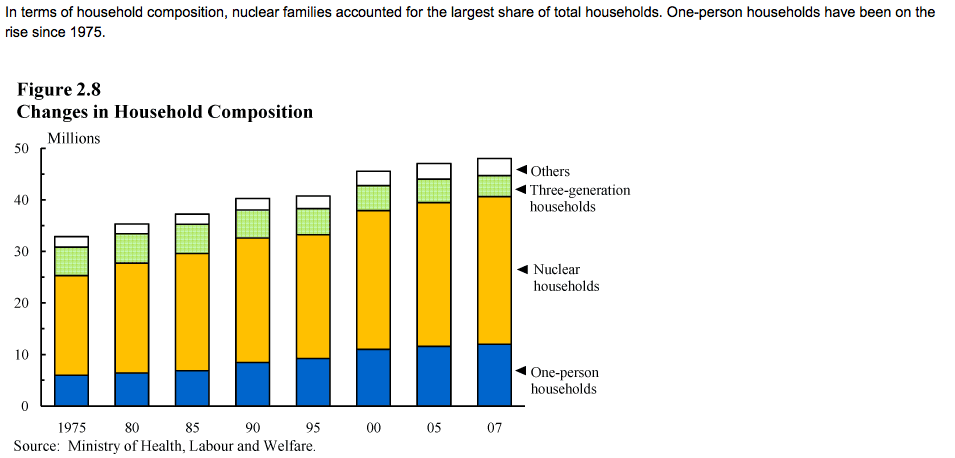 7
http://www.stat.go.jp/english/data/handbook/c02cont.htm
１９５０年と２００８年、どちらの方が子どもがたくさんいますか。
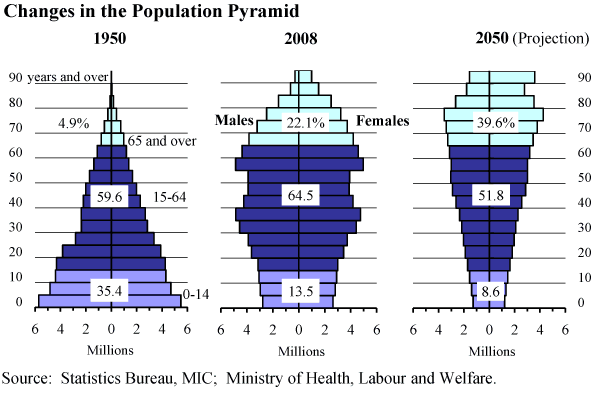 8
http://www.stat.go.jp/english/data/handbook/c02cont.htm
ウチとソトinsiders and outsiders
in-group
out-group
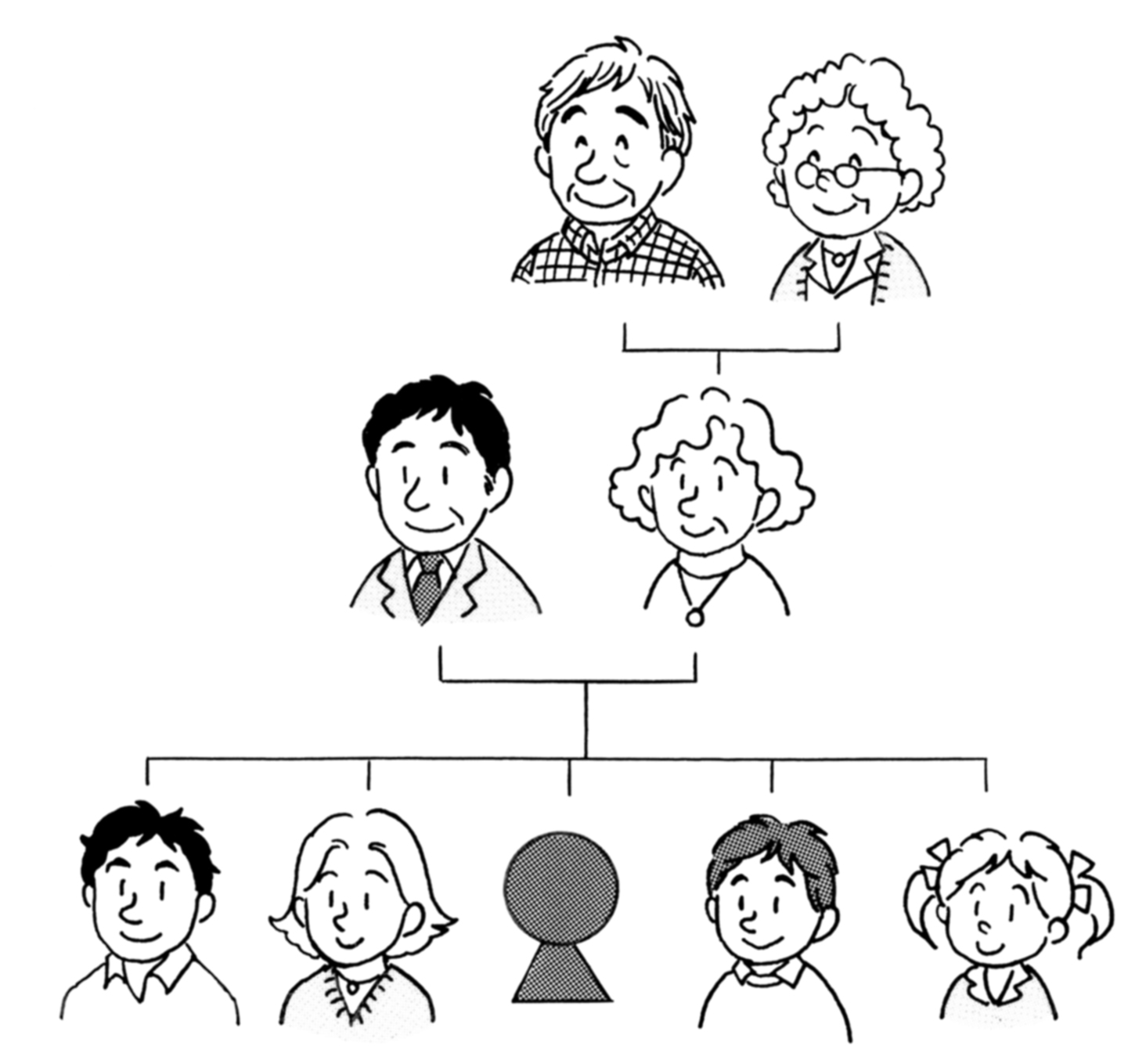 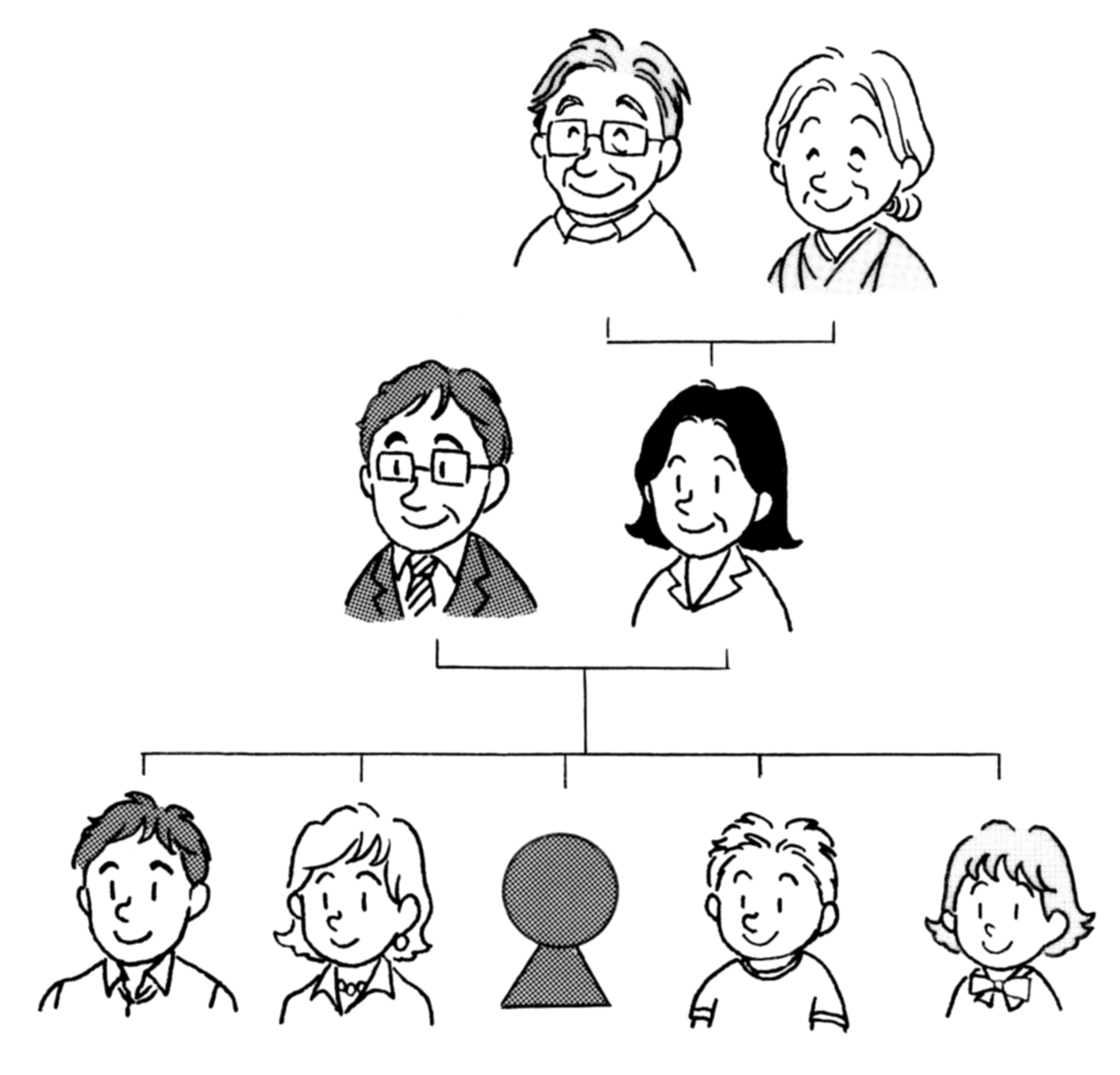 私の家族
田中さんの家族
9
ウチとソトinsiders and outsiders
おじいさん、おばあさん、お父さん、お母さん、お兄さん、お姉さん and similar terms are used to address senior members.
Senior members tend to refer to themselves using their kinship terms when talking to a younger member of the family.
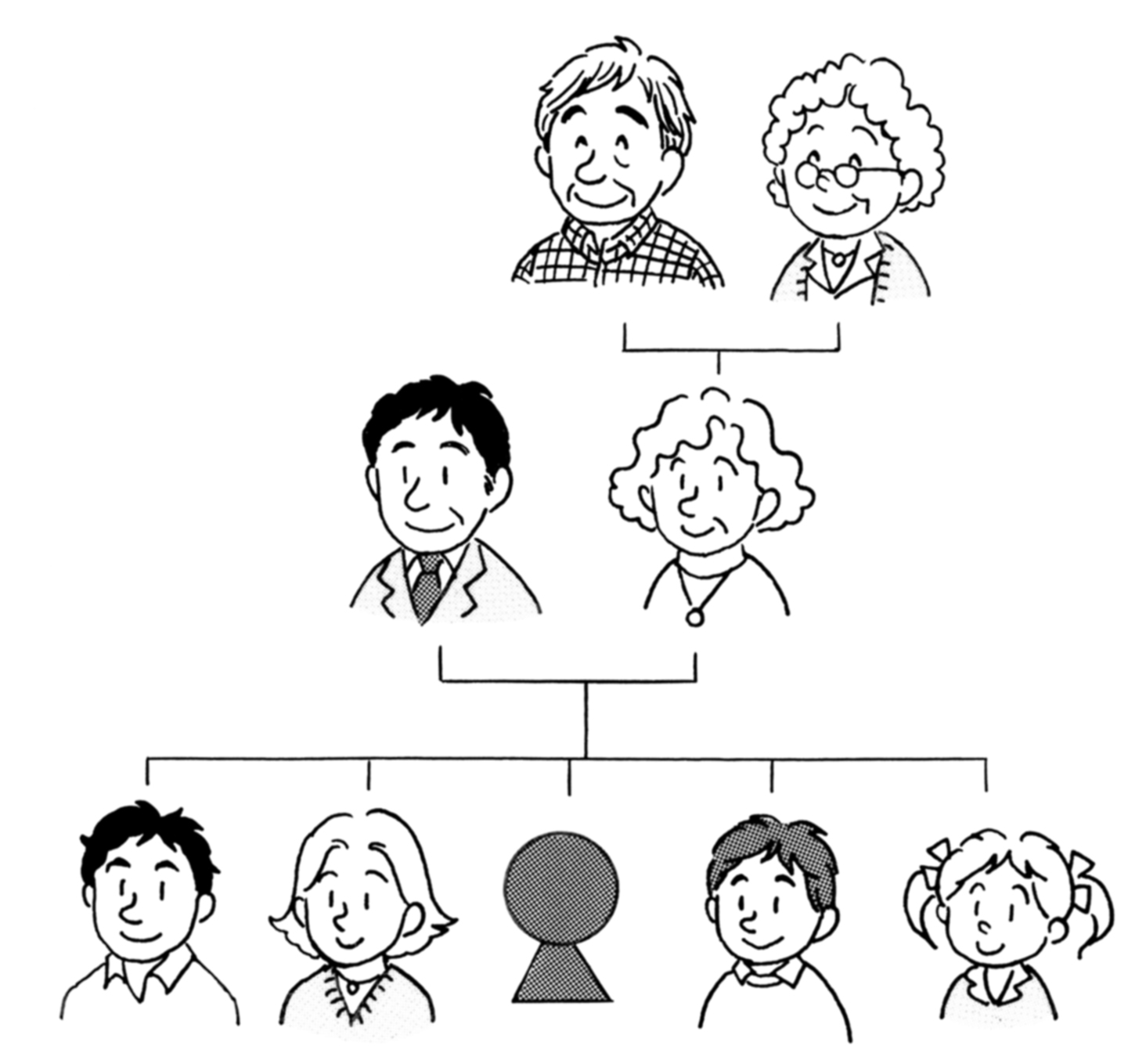 First names are used only to address younger member.
聞き上手話し上手
11
P167 聞き上手話上手
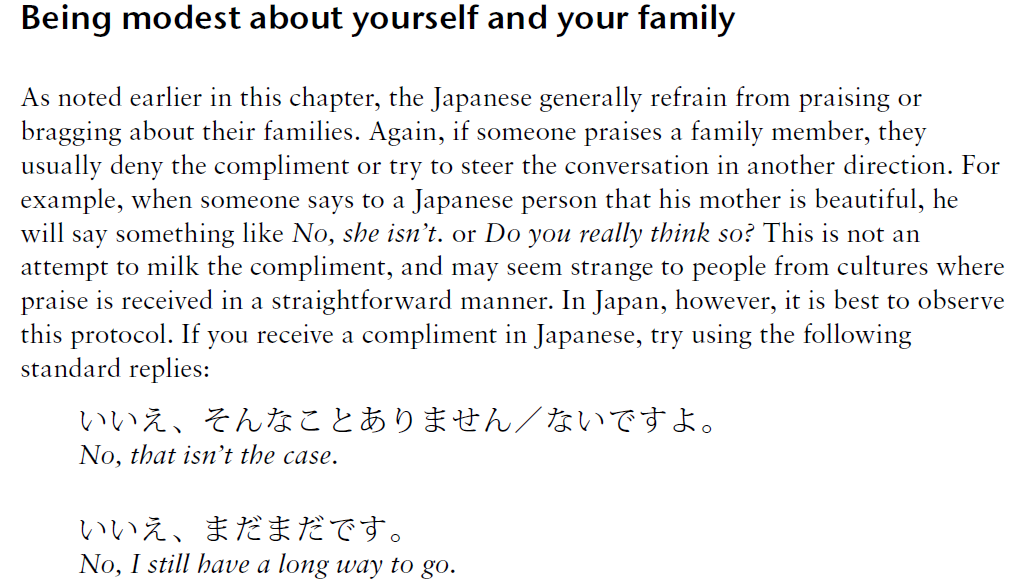 12
P167 聞き上手話上手
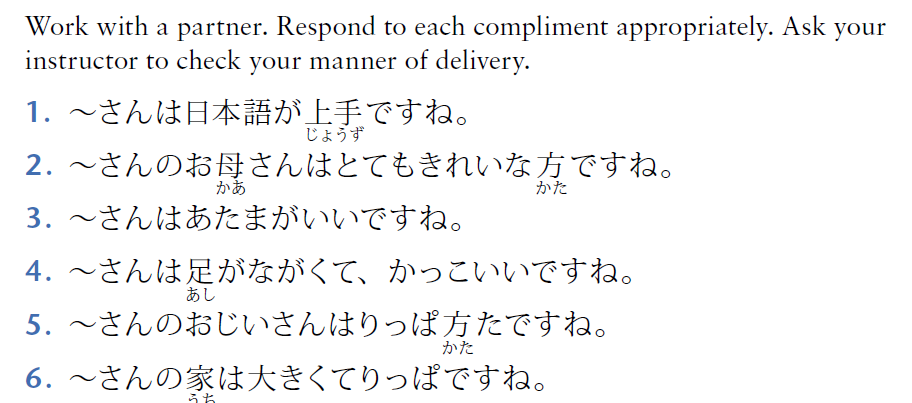 13
ダイアローグ
14
P146 ダイアローグ
「私の家族は５人家族です。」
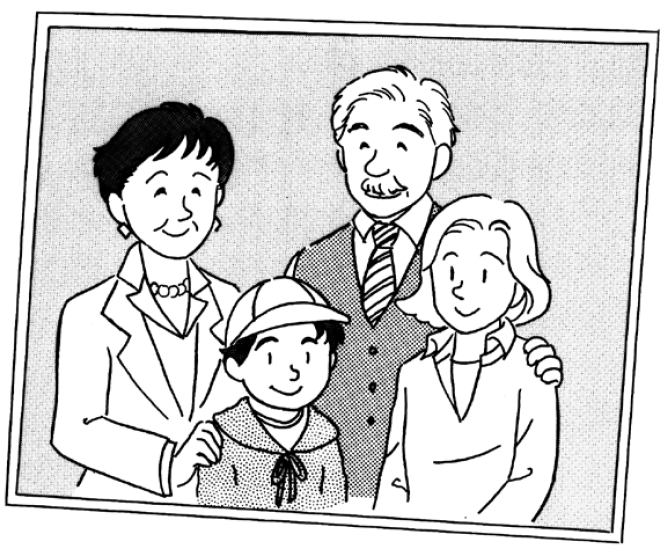 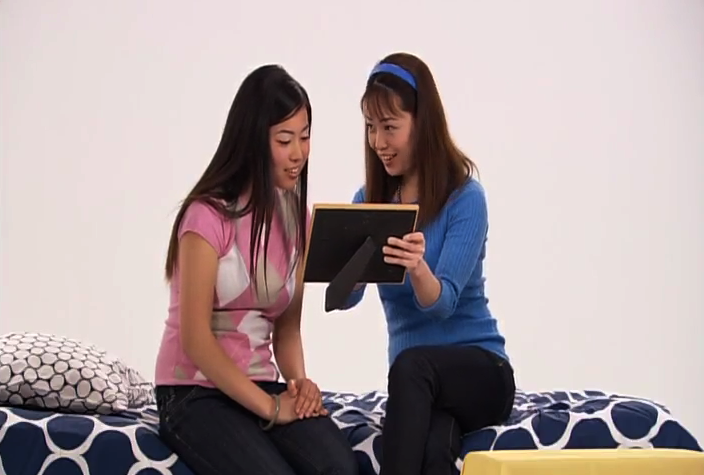 P146 ダイアローグ
きいてください。
16
P146 ダイアローグの後で
Circle はい if the statement is true, or いいえ if it is false.

はい　いいえ	お父さんも　お母さんも　４９さいです。

はい　いいえ	お父さんは　えいごの　先生です。

はい　いいえ　	弟さんは　小学四年生です。

はい　いいえ　	上田さんの妹さんの方が　上田さんより　
						せが　ひくいです。
17
P146 ダイアローグ
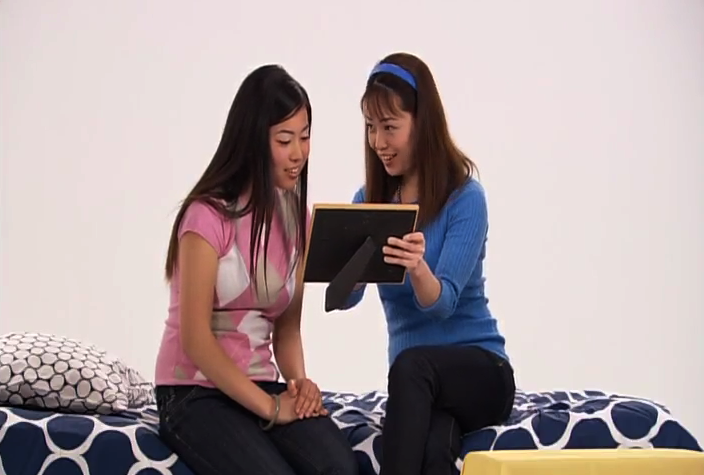 18
P146 ダイアローグ （じまく）
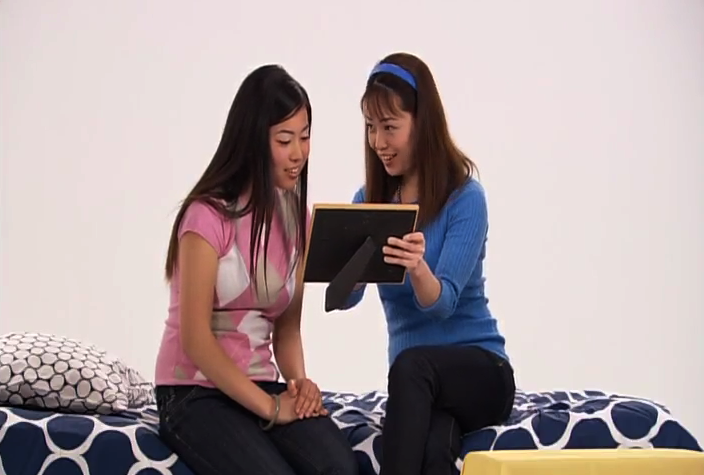 19
P147 ダイアローグの後で
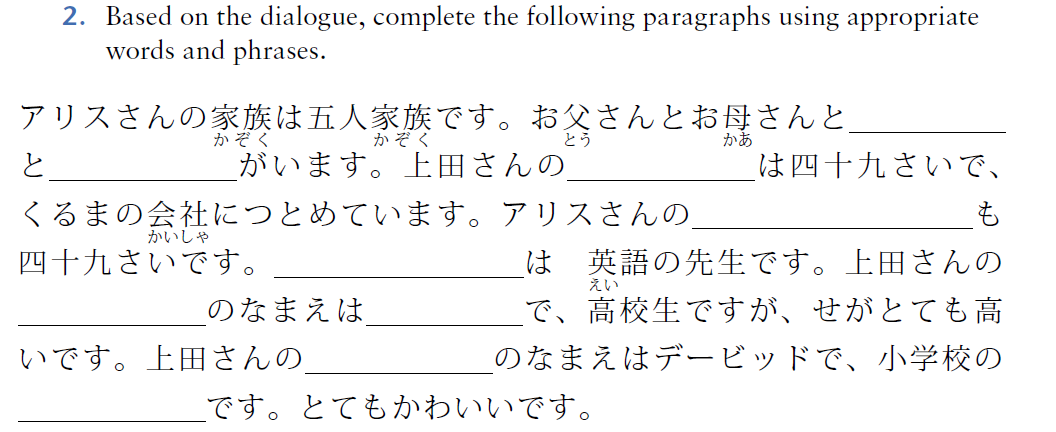 妹さん
弟さん
お父さん
お母さん
お母さん
妹さん
パム
弟さん
三年生
20
読むれんしゅう
21
P171 読むれんしゅう
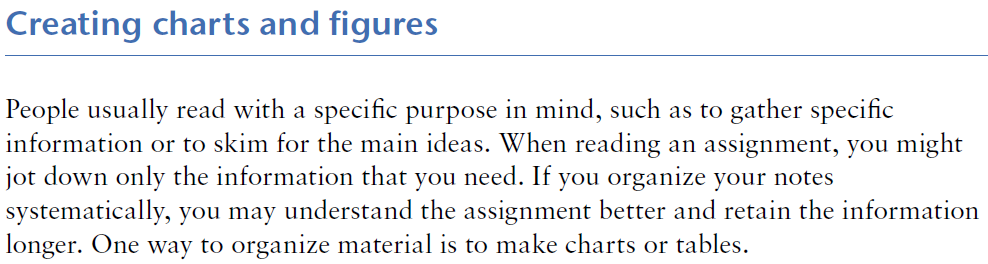 22
P171 読むれんしゅう
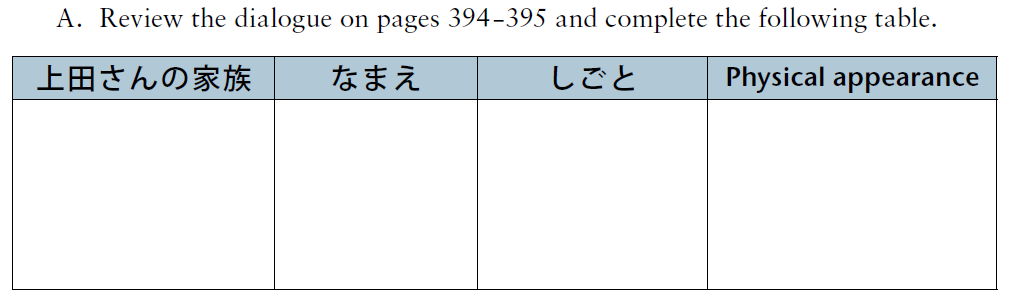 b146-147
23
P171 読むれんしゅう
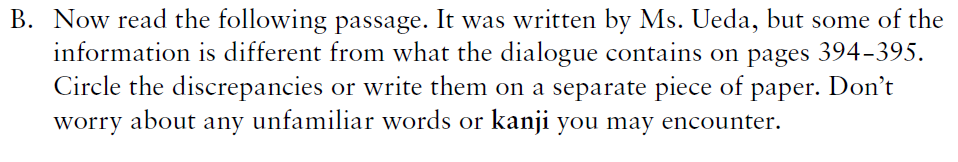 b146-147.
24
P171 読むれんしゅう
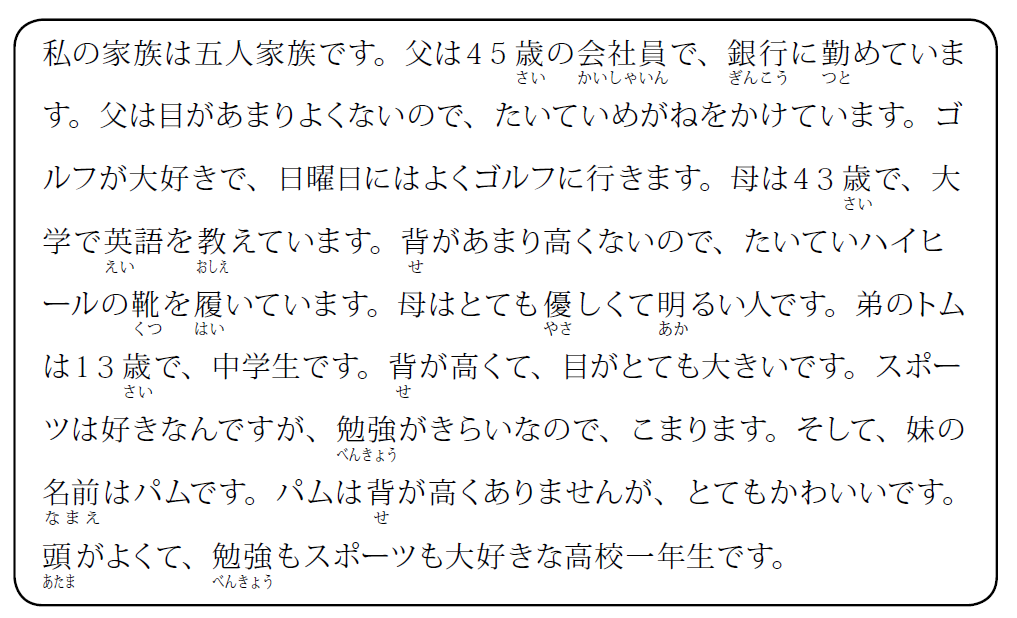 25
P172 読むれんしゅう
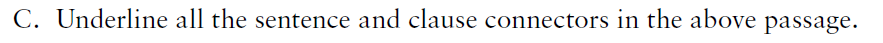 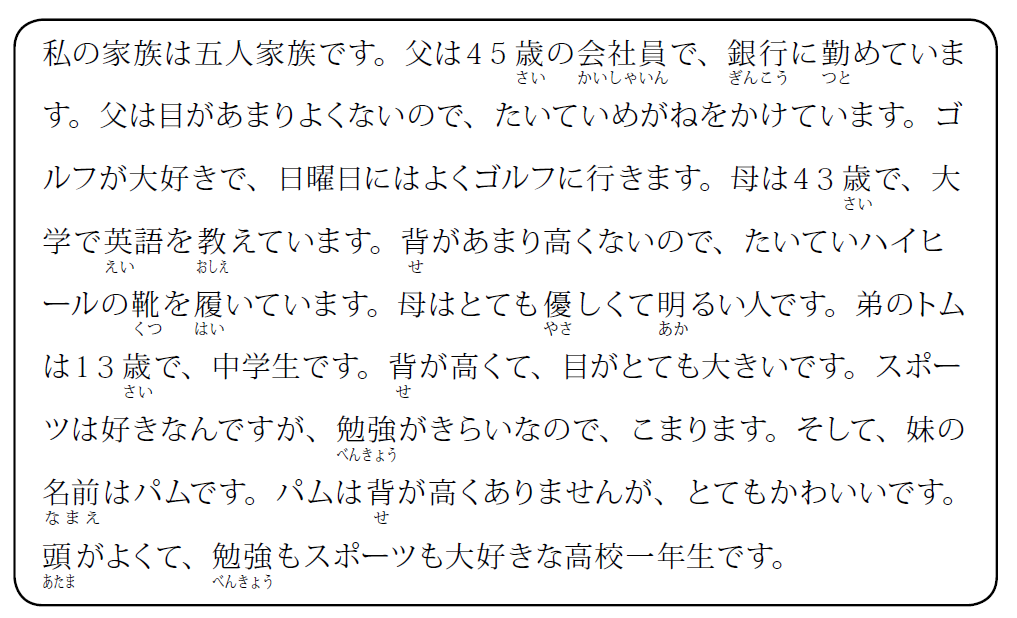 26
聞くれんしゅう
27
P165 きくれんしゅう
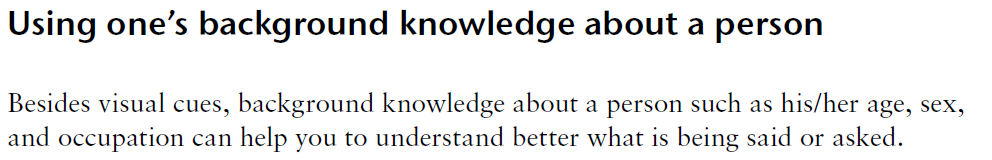 28
P165 きくれんしゅう
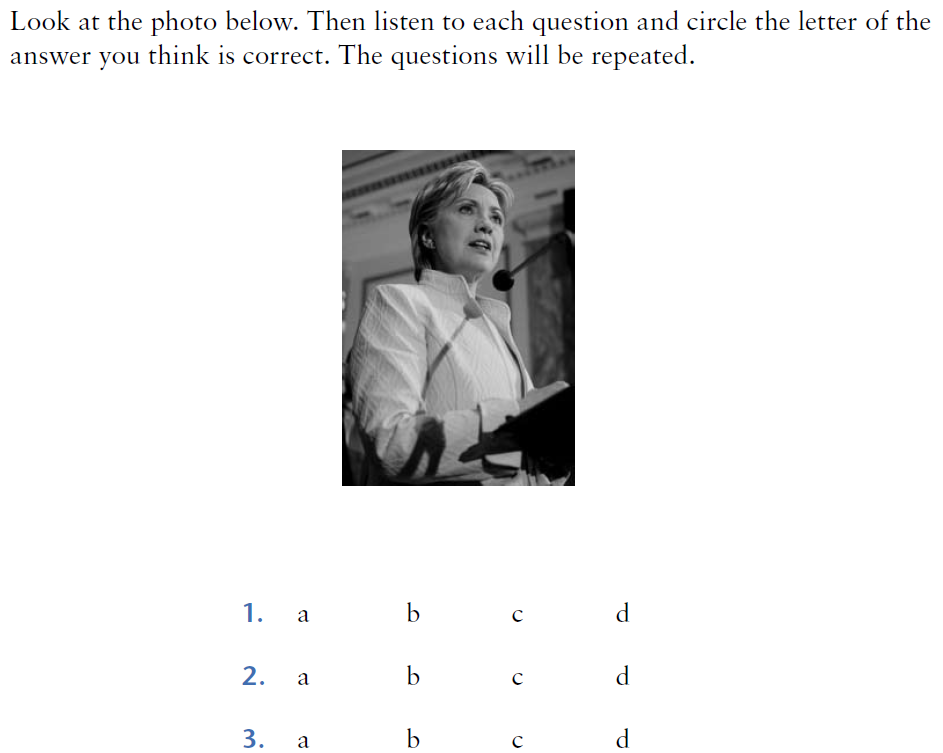 29
P166 きくれんしゅう
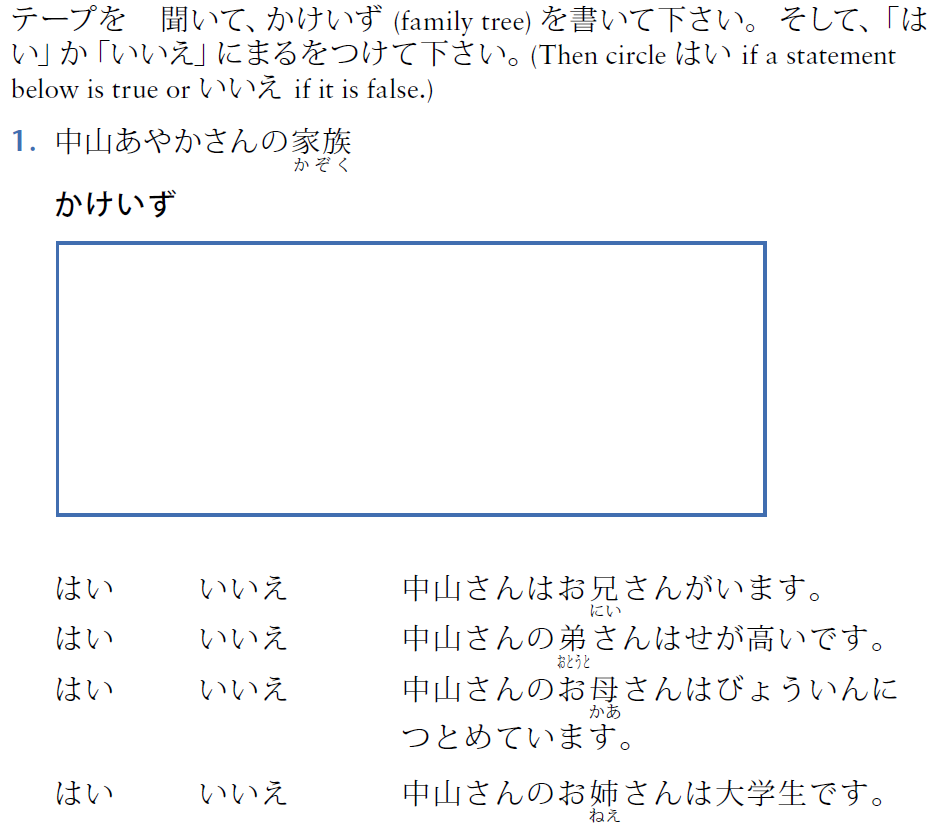 母
姉
私
弟
30
P166 きくれんしゅう
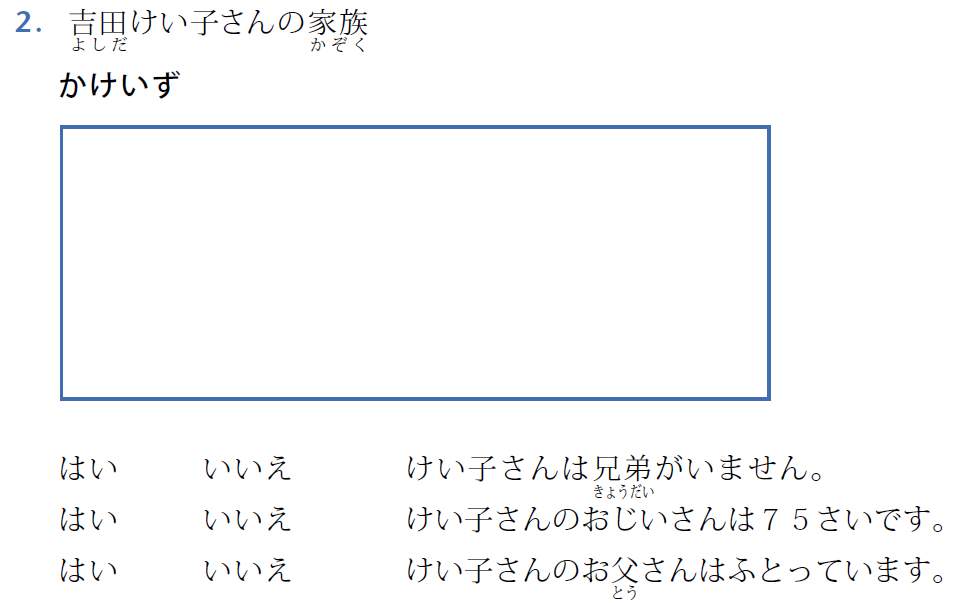 おじいさん
おばあさん
おとうさん
おかあさん
けい子さん
31